Conselho Municipal do emprego e relações do trabalho
Relatório de Atividades

PERÍODO: 01/07/2013 A 30/06/2014
Prefeito Municipal: 
Ilmo Sr. Antonio Cantelmo Neto
Presidente Conselho Municipal do Emprego e Relações do Trabalho – Bancada dos Empregadores

Jairo Niehues
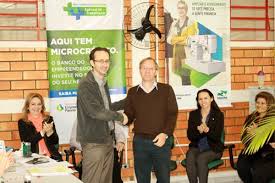 Secretaria Municipal de Desenvolvimento Econômico e Tecnológico:
Jovelina Chaves da Silva Santos
Secretário Executivo:

Itacir Camilo Rovaris
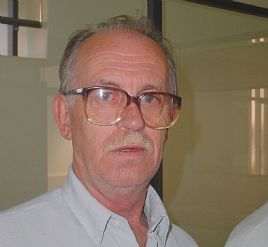 PARCEIROS DO CENTRO EMPRESARIAL
ATIVIDADES DESENVOLVIDAS:
Inauguração do Centro Empresarial em 12/12/2013;
Continuidade do Programa de Desenvolvimento Industrial com Distritos Industriais;

 Acompanhamento dos condomínios industriais (Comissões e Secretaria do Conselho): 
Ulderico Sabadin
Romano Zanquet
Dante Manfroi
Irineu Montemezzo
Conab
Diagnóstico com empresários para implantação do Planejamento Estratégico da Secretaria em parceria com diversas instituições;

Implantação do Planejamento Estratégico do Comitê Gestor com acompanhamento do SEBRAE;

Criação do Centro de Inovação e Tecnologia com apoio  diversos parceiros;
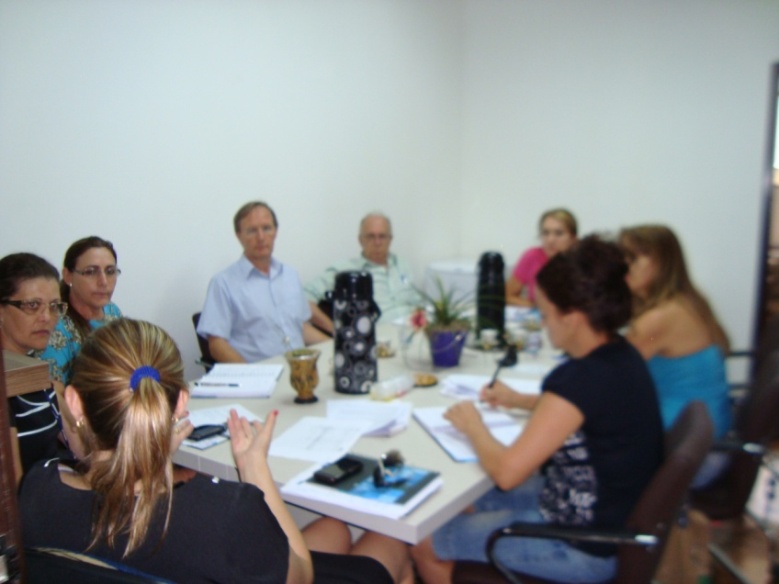 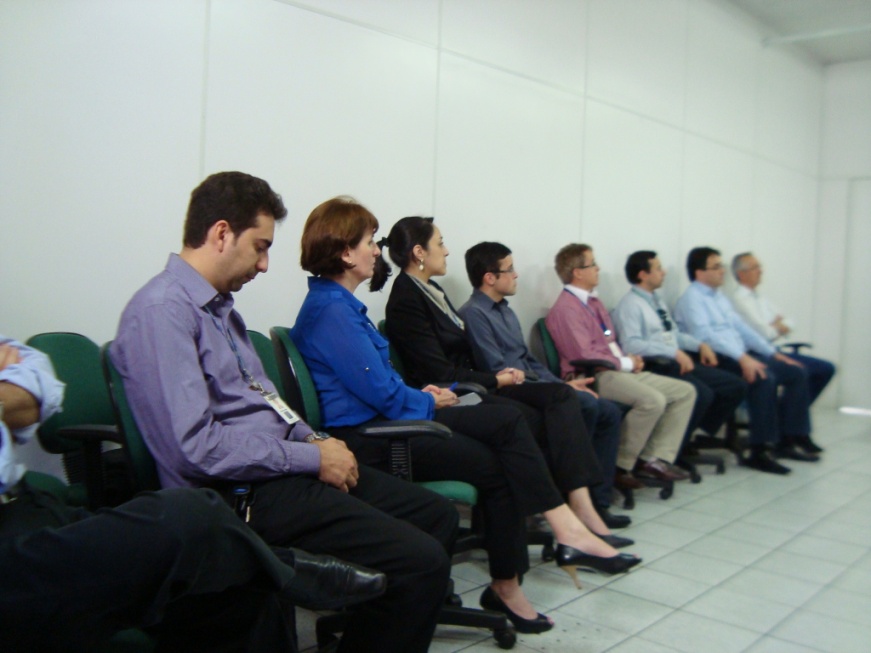 Firmado Convênios e Contratos de Cooperação Técnica com 28 parceiros do Centro Empresarial;

Estudo e encaminhamento de Projetos de Leis e Decretos ao Executivo;

Promoção da Semana Empresarial com atividades empreendedoras, atendendo 212 empresários;

Semana do MEI – promovida em parceria com SEBRAE, foram realizadas palestras, consultorias com atendimento especializado para o Micro Empreendedor Individual.  Foram atendimento 151 empresários.
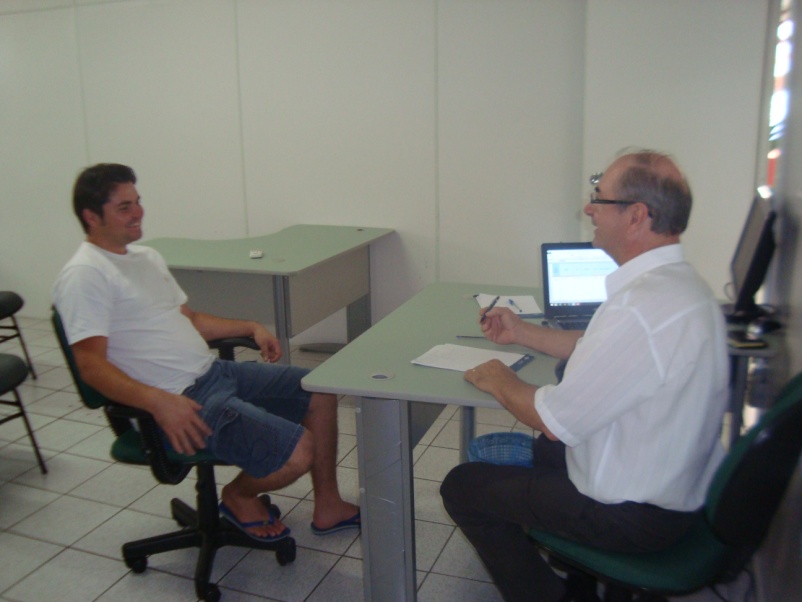 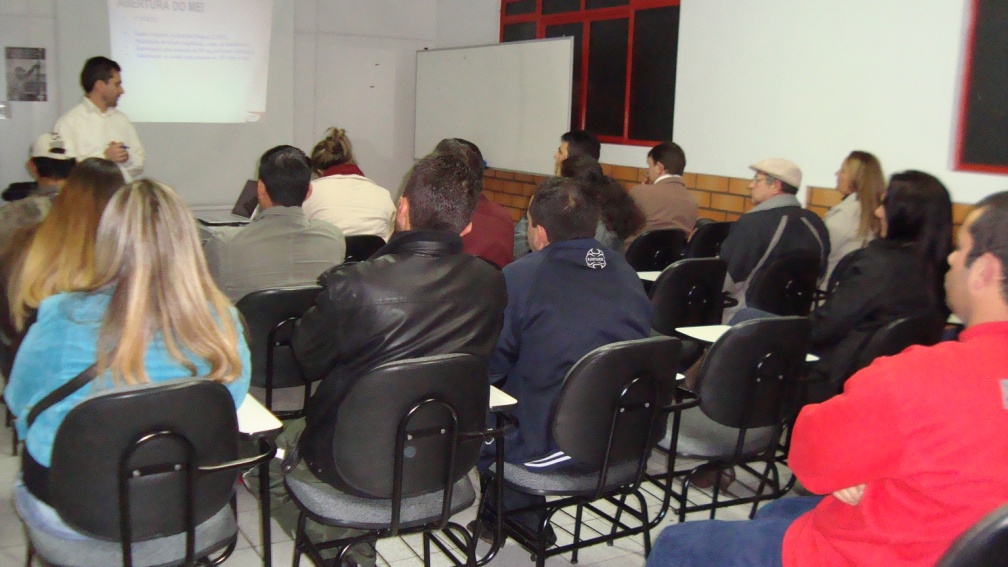 Realização do Café com Crédito – 3 dias de atendimento dos Bancos parceiros com propostas financeiras diferenciadas. Foram atendidos 83 empresários.
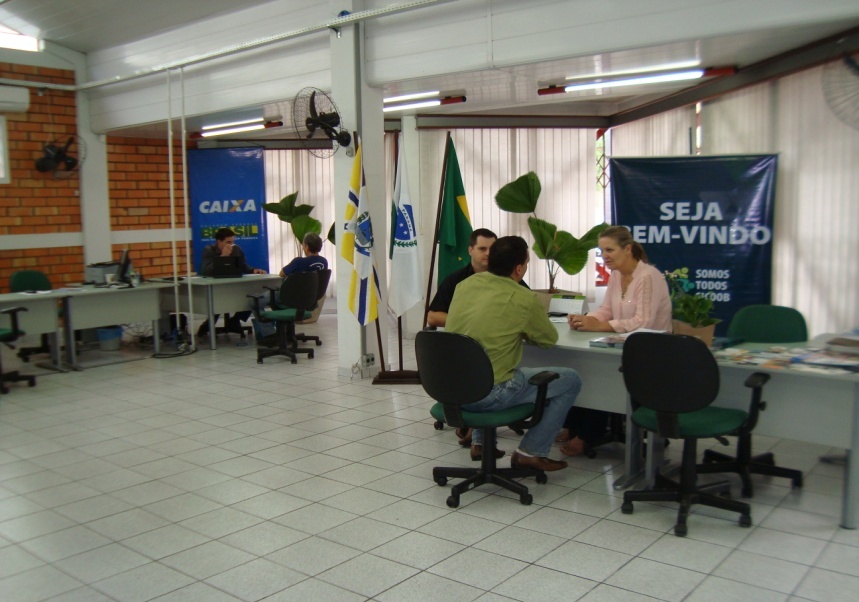 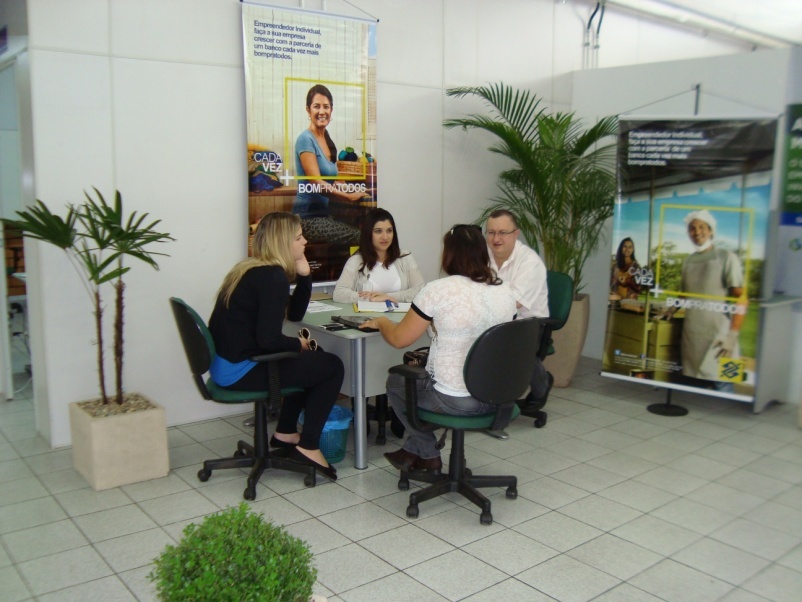 CERTIFICAÇÃO ICMS
As 100 maiores empresas arrecadadoras de ICMS receberam certificação como forma de reconhecimento de sua participação no desenvolvimento do nosso município. Presença de 132 pessoas.

Em 2013/2014 o município alcançou o 1º lugar no Sudoeste do Paraná em retorno de ICMS, foi a 1ª vez na história de Francisco Beltrão.
Consolidação do Turismo Rural com importantes atividades no setor:

Estudos/diagnósticos e estratégias para o Turismo no Município, reativando o Conselho do Turismo;
 Planejamento e orientação de atividades das propriedades;
Qualificação de Taxistas;
Caminhada na Natureza – parceira com a EMATER;
Curso de Jardinagem – parceria com EMATER/SENAR;
Curso de Oratória;
Criação da Associação do Turismo Rural Caminhos do Marrecas, com o objetivo de fortalecimento do grupo;
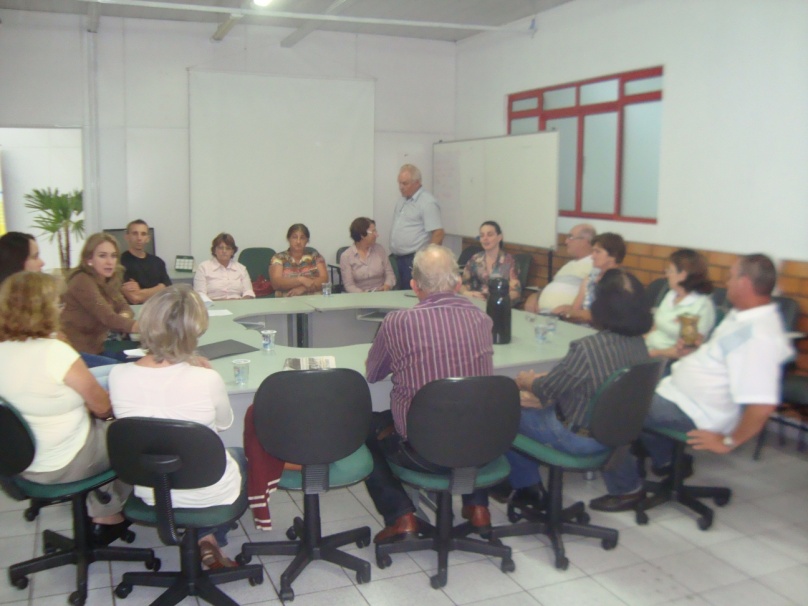 Torre concatedral
A Torre da Concatedral  de junho/2013 a junho/2014 recebeu 21.914 mil visitantes de todos os estados do Brasil e de países como: Paraguai, Bolívia, Uruguai, Itália, Estados Unidos, Alemanha, Índia, Tailândia, Peru, Israel, Argentina e Chile. 

 Média mensal de visitantes: 2.190 pessoas.
Qualidade de vida: Índice Firjan
O município está em 1º lugar no Sudoeste, em 5º lugar no Estado do Paraná, em 61º no Brasil, apresentando um índice geral de 0,8513.
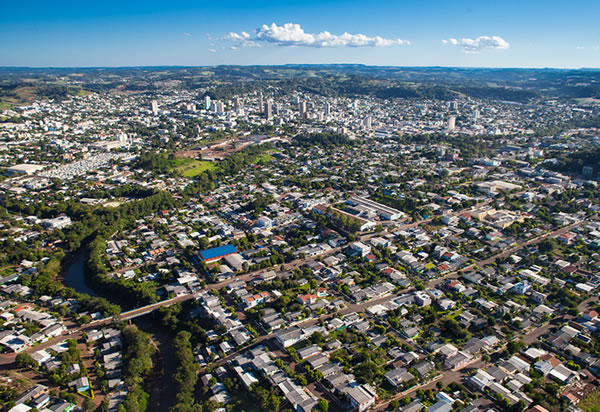 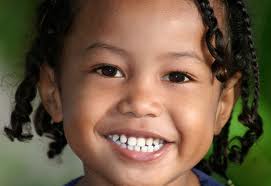 – Educação: 0,8107 
– Saúde:  0,9182 
– Emprego e Renda: 0,8301



Importante: Os índices da qualidade de vida vêm melhorando a cada ano, o IDHM, publicado a cada 10 anos, e os índices das pesquisas SEBRAE também mostram a mesma evidência.
Índice SEBRAE de mortalidade de empresas
Francisco Beltrão tem o 2º melhor índice do Paraná na questão de sobrevivência das empresas, apresentando apenas 19% de mortalidade no primeiro ano de atividade.

Em 2000 este índice era de 75% de mortalidade, evidenciamos assim a evolução do nosso município.
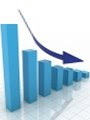 Geração de Empregos
Geração de empregos formais no período 07/2013 a 06/2014 - Caged: 1.625/12 = 135,4 mês. 
   Esta é a maior média mensal da história de Francisco Beltrão – Permanecendo sempre entre os 10 melhores municípios do Paraná.
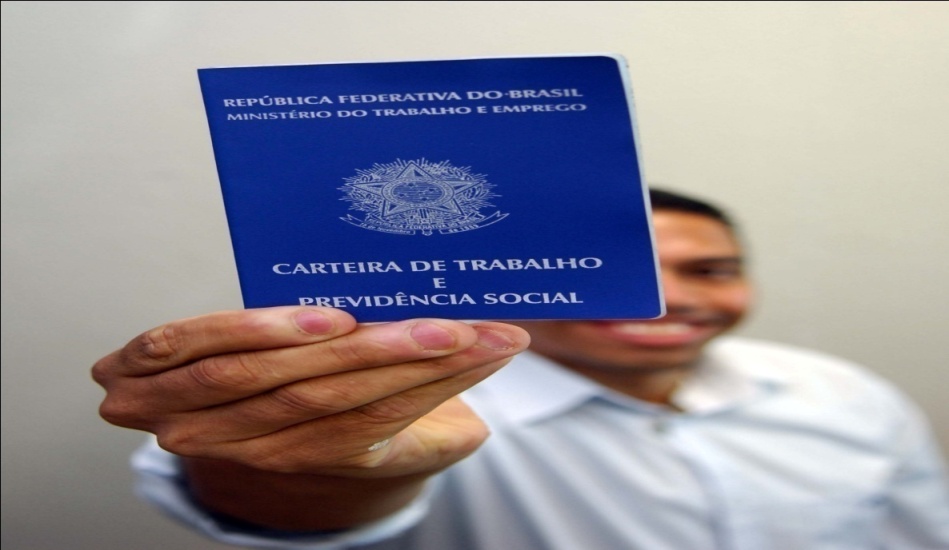 Reuniões do Conselho e Comitê Gestor: 16

Liberações sobre projetos de Incentivos Industriais pelo Município: 13

Visitas do Secretário Executivo a empresas em projetos do Banco e outras atividades: 322

Emissão de 4 resoluções.

Pareceres Emitidos sobre os projetos: 13

Ofícios e cartas diversas: 104
SALA DO EMPREENDEDORBanco do Empreendedor
Aprovações de projetos Banco Empreendedor 
período 01/07/2013 à 30/06/2014: 74

Valor liberado nestes projetos: R$ 827.423,00

Empresas administradas:
Por homens:  33
Por mulheres:  41

Total de pessoas beneficiadas com os projetos do banco:  330
Atividades da Sala do Empreendedor
Microempresas informais atendidas: 455

 Microempresa e empresa de pequeno porte
 atendidas: 477

Micro empreendedores individuais atendidos: 7.298

Encaminhamentos da Sala p/ abertura de empresas: 413

Planos de Negócios efetivados: 147

Orientação empresarial c/ documentos: 1.212

Total de atendimentos a empresas: 10.249
QUALIFICAÇÃO PROFISSIONALcom parcerias e pronatec
SENAC Pronatec/PSG – 118 turmas – 288 alunos

SEST/SENAT Pronatec  - 4 turmas – 80 alunos

Cursos do Programa Bom Negócio Paraná: 08 turmas –  Pessoas treinadas: 226

Palestras do MEI – Sincobel: 10 – 223 pessoas.

SENAI Pronatec e parceria Prefeitura/UPMO: 56 turmas – 1.056 alunos beneficiados

Palestra UTFPR – 2 – 32 participantes.
AGÊNCIA DO TRABALHADOR 07/2013 a 06/2014.
Empresas cadastradas pela Agência do Trabalhador: 217.
Vagas cadastradas pelas empresas: 6.161
Candidatos a empregos encaminhados: 14.807 
Trabalhadores colocados no mercado pela Agência: 1.853
Encaminhamentos de Seguro desemprego: 2.485
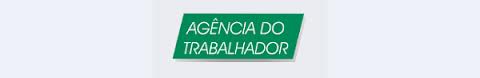 Ações em evidência
Consolidação e implantação da Lei Geral no Município. 

Continuidade das ações do Programa de Desenvolvimento Local;

Continuidade do Programa Bom Negócio Paraná; 

Continuidade do Programa de Microcrédito pelo Banco do Empreendedor.

Continuam os estudos para diagnóstico do Turismo Rural, Urbano e Turismo de Negócios e Eventos no Município;
Visita de autoridades de outros municípios interessados em conhecer o Centro Empresarial e o funcionamento da sala, por sermos referência no Paraná.

Marechal Candido  Rondon;
Pato Branco;
Bom Sucesso do Sul;
Realeza
Chopinzinho;
Mariópolis;
Argentina (Missiones);
Paraguai (Assuncion).
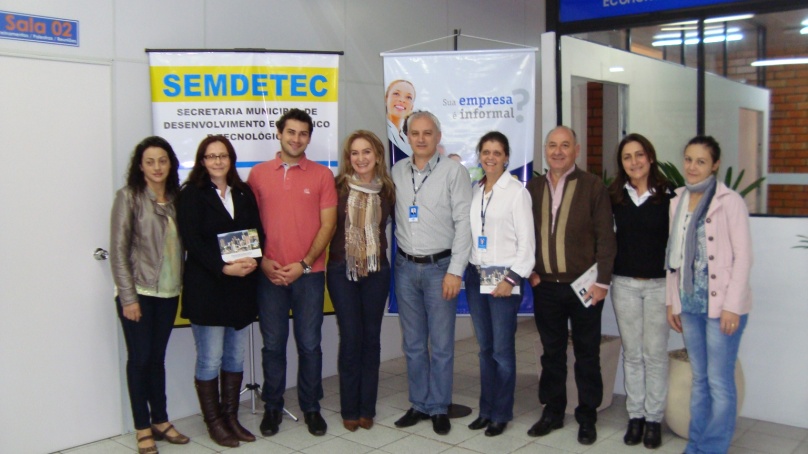 Atendimentos da presidente do Programa de desenvolvimento local com participação do Conselho:
Aprovação do Projeto do Centro de Inovação e Tecnologia – em fase de estruturação jurídica e planejamento estratégico. Reuniões sobre o assunto: 22 – Participantes nestas reuniões: 209 empresários.

27 reuniões com parceiros para montagem e finalização do Centro Empresarial.

02 reuniões do Conselho para avaliação das propostas da 1ª Conferência Municipal em 2013.

Foram 225 reuniões e 141 visitas em empresas.
Encerramento
Francisco Beltrão, 31 de julho de 2014.
                                                            

                
                  Itacir Camilo Rovaris                                                                      Secretário Executivo do Conselho